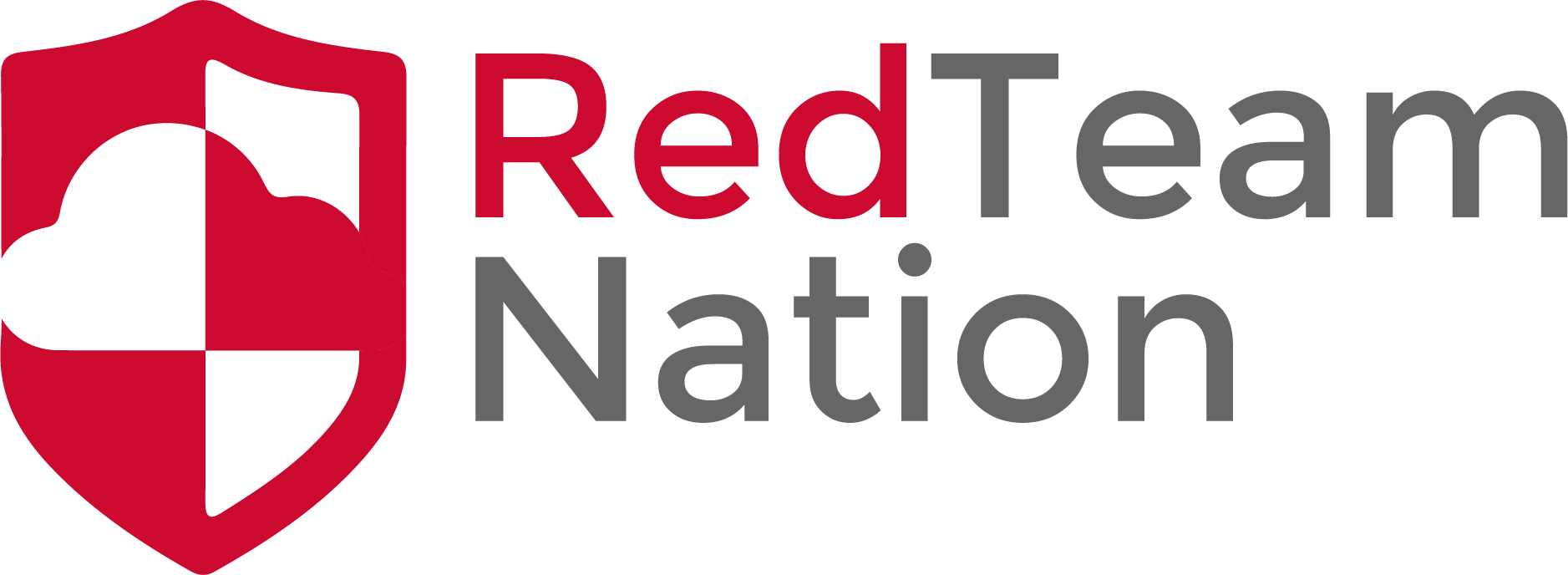 Penetration Testing Methodology
CEO/Lead Instructor: Brandon Dennis, OSCP
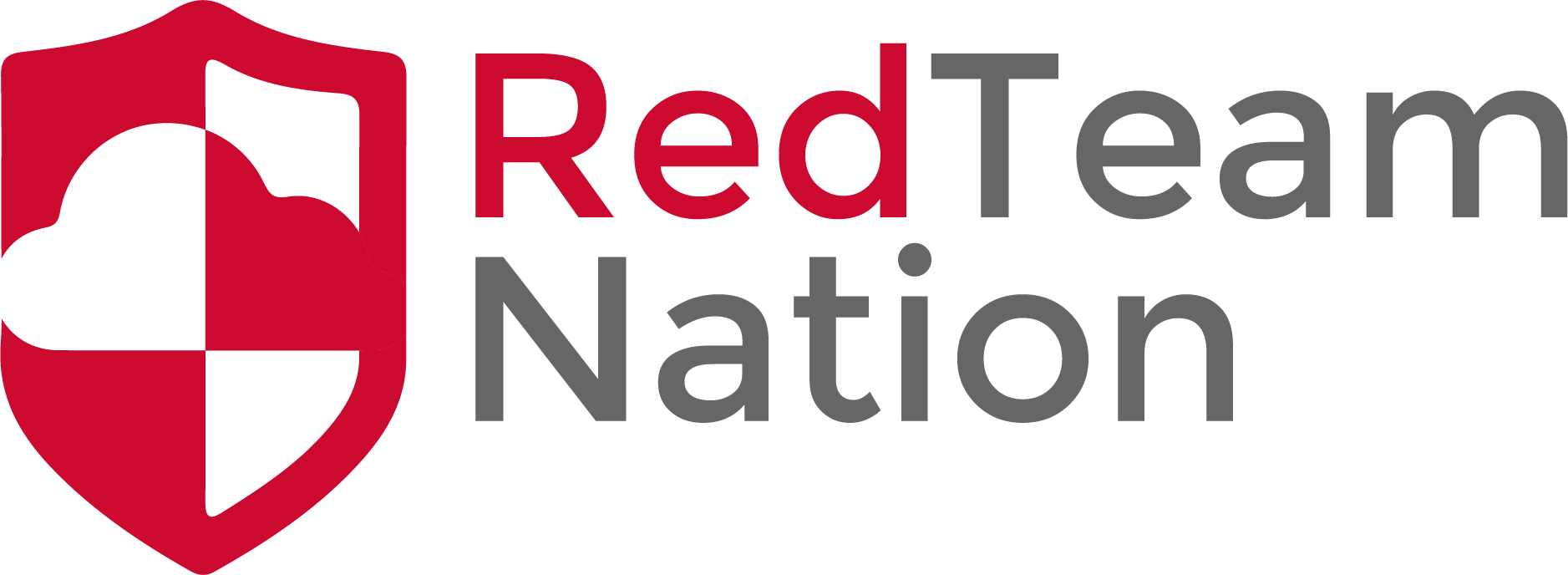 What is it?
A set of steps or procedures that are to be followed when performing a test
Think of this as a recipe for a cake.
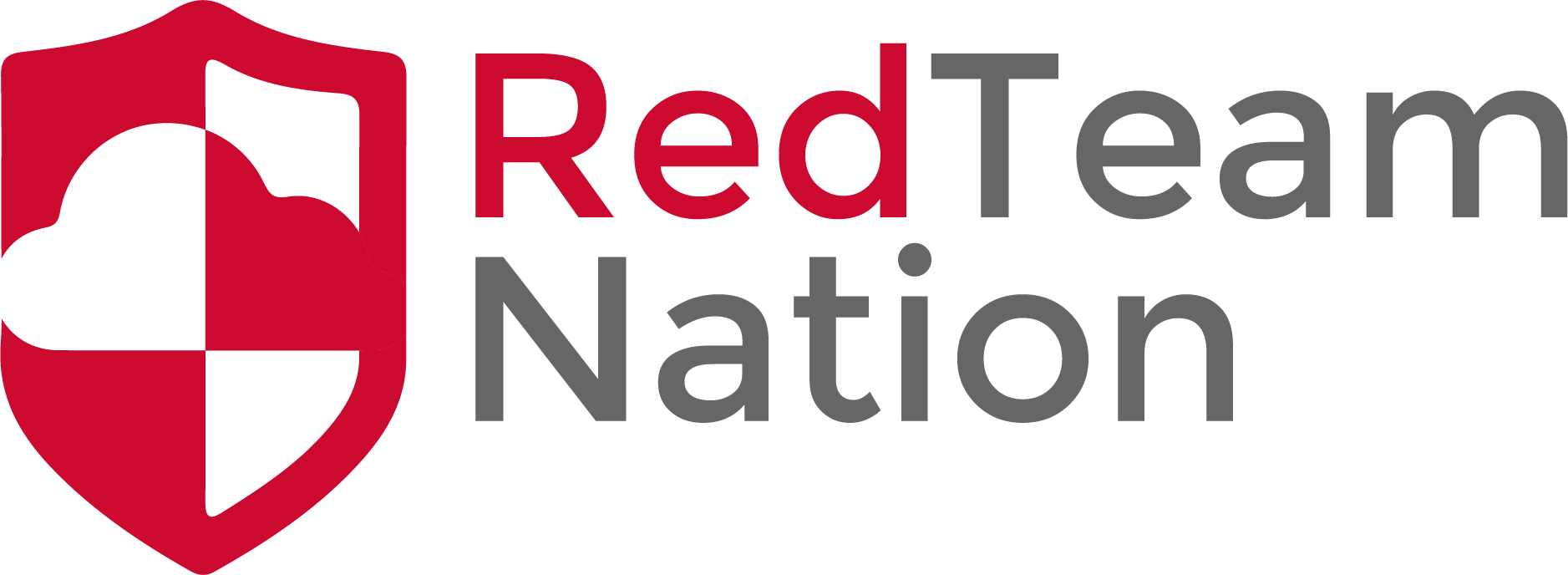 Why is it Needed?
Give structure to a Red Team Assessment
Provide consistency
Avoids missing required components
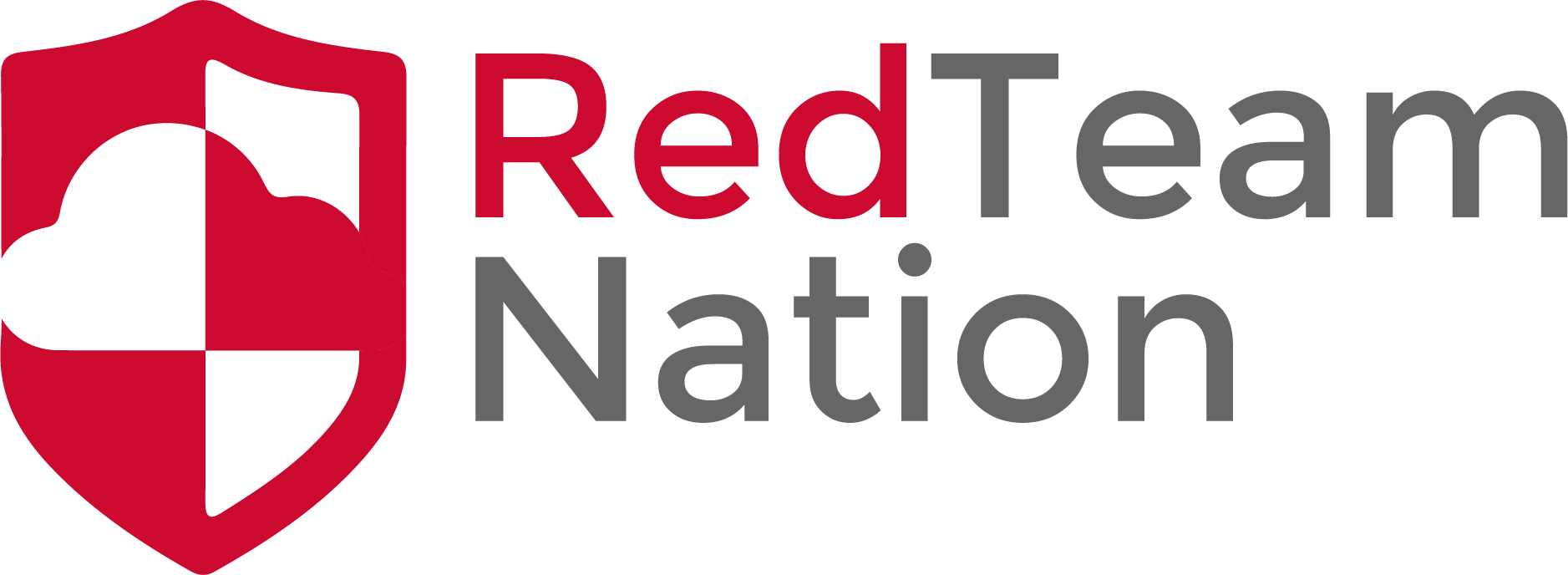 The Methodology
Scope Identification
Reconnaissance
Exploitation
Post Exploitation
Reporting
Covering Your Tracks
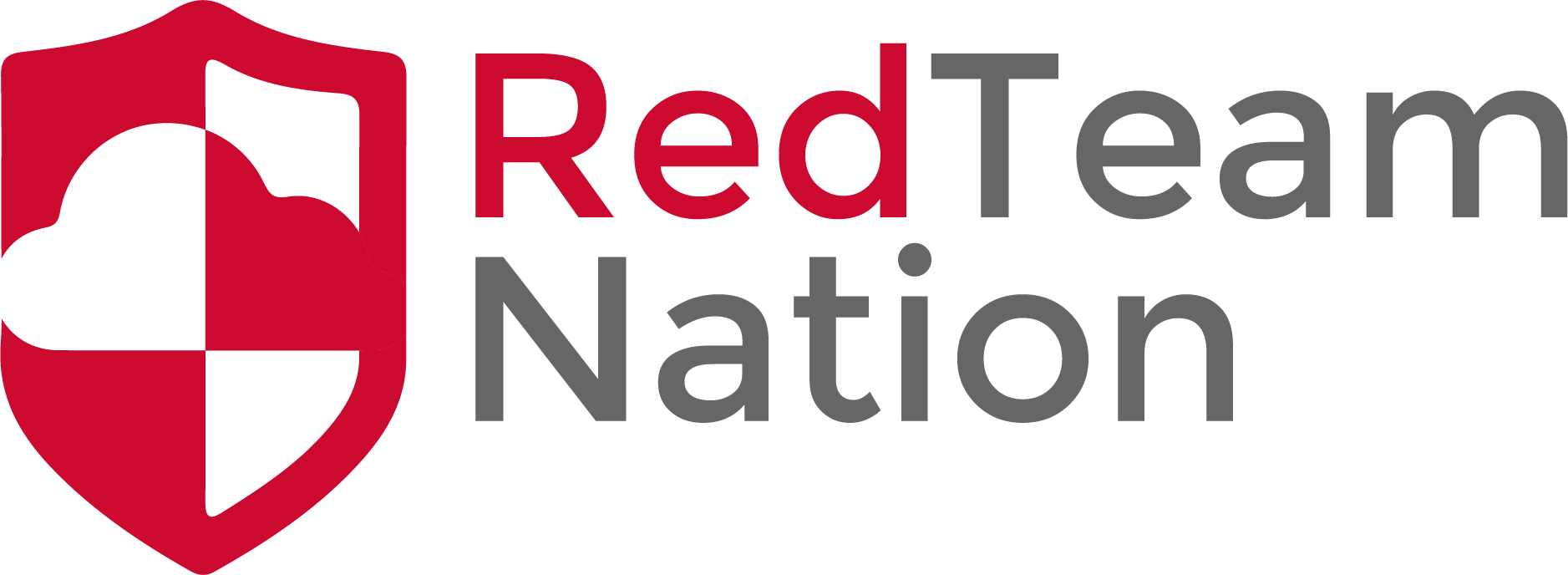 Scope Identification
What is Scope?
Notification of Assessment
Stability and Service Considerations
Goal Identification
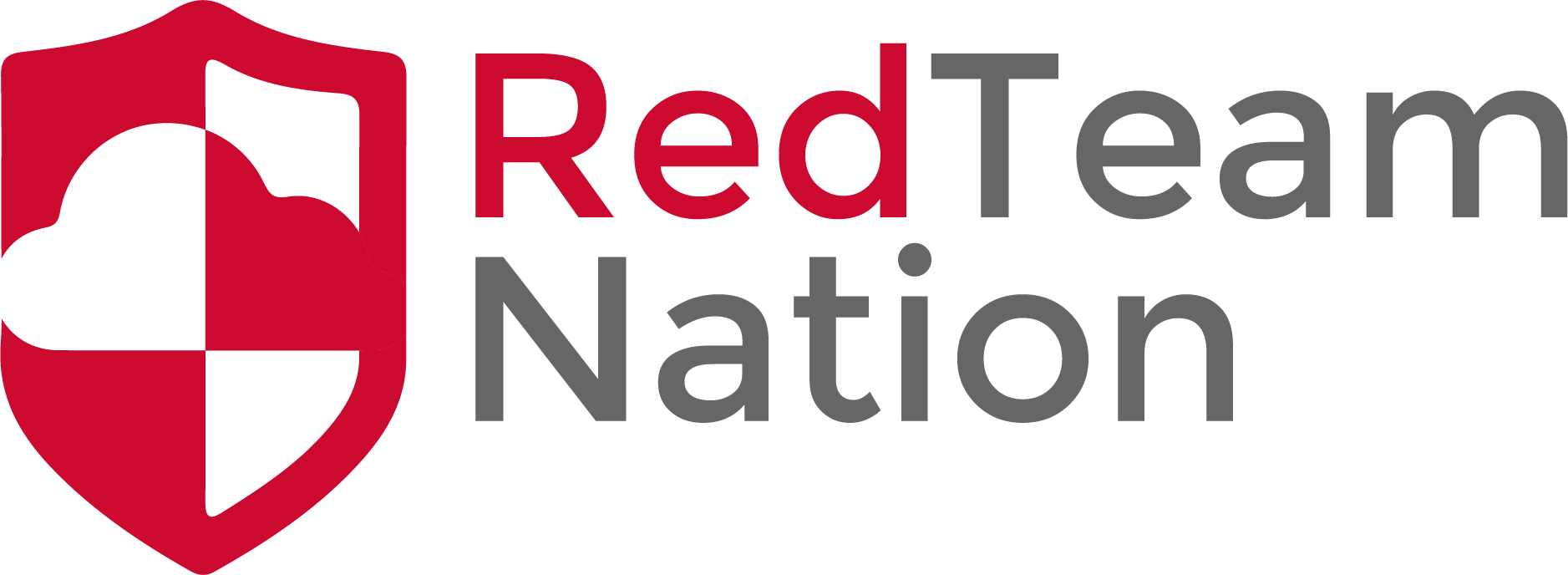 Reconnaissance
What is Reconnaissance?
Enumeration
Scanning
Active vs Passive
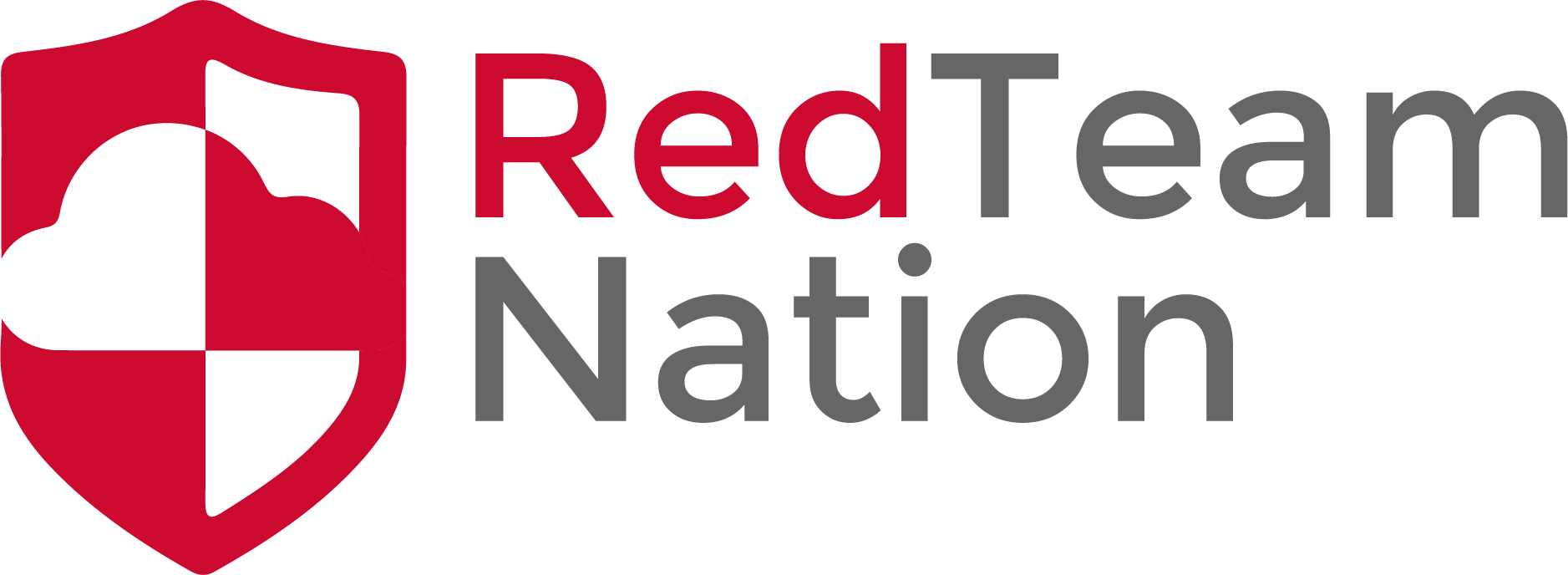 Exploitation
What is Exploitation?
Validating Findings
Exploiting the Target
Ensuring Stability
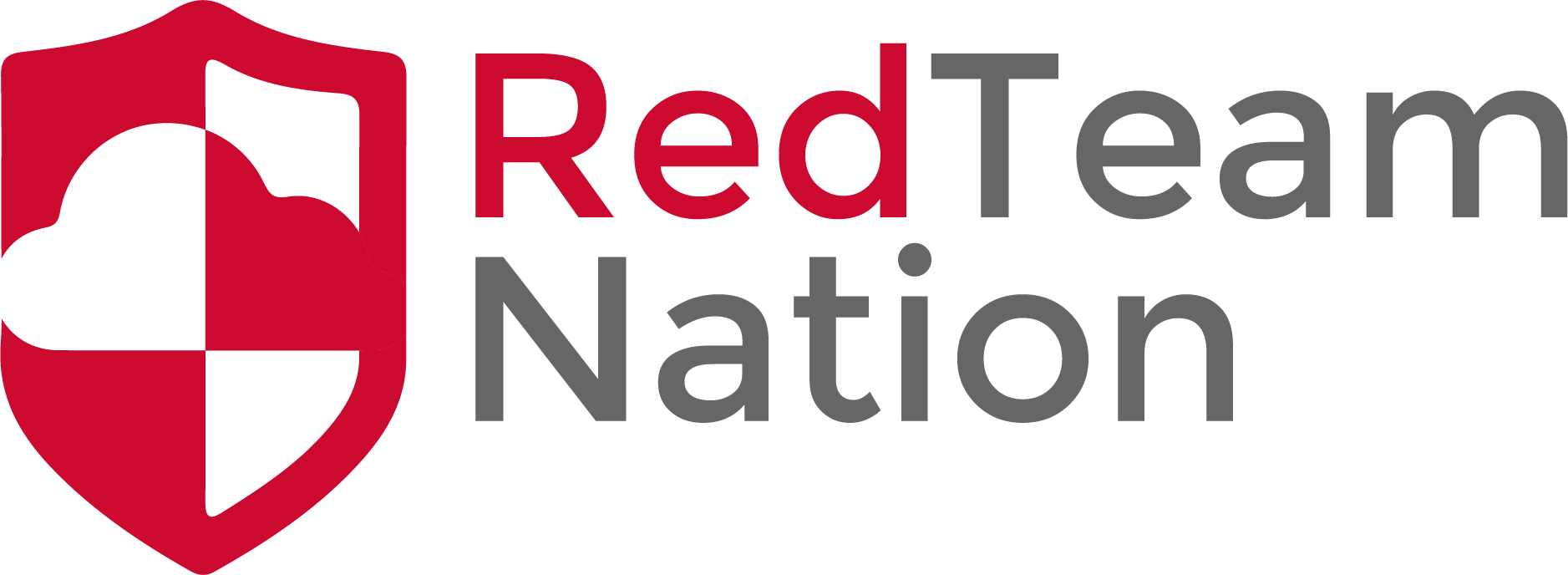 Post Exploitation
What is Post Exploitation?
Privilege Escalation
Persistence
Moving Laterally
Looking for good stuff
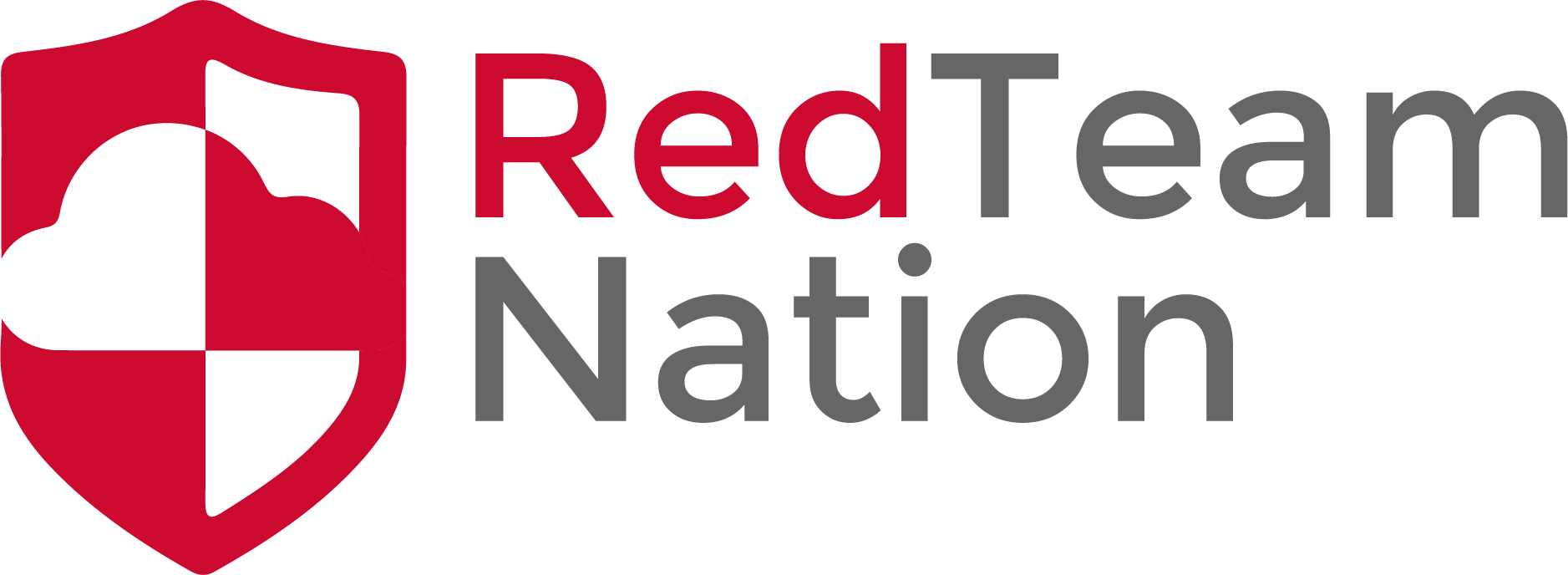 Covering Your Tracks
Why do we cover our tracks?
Is it Required?
Log files and their locations
Wiping the logs
Hiding persistence
Cleaning Up
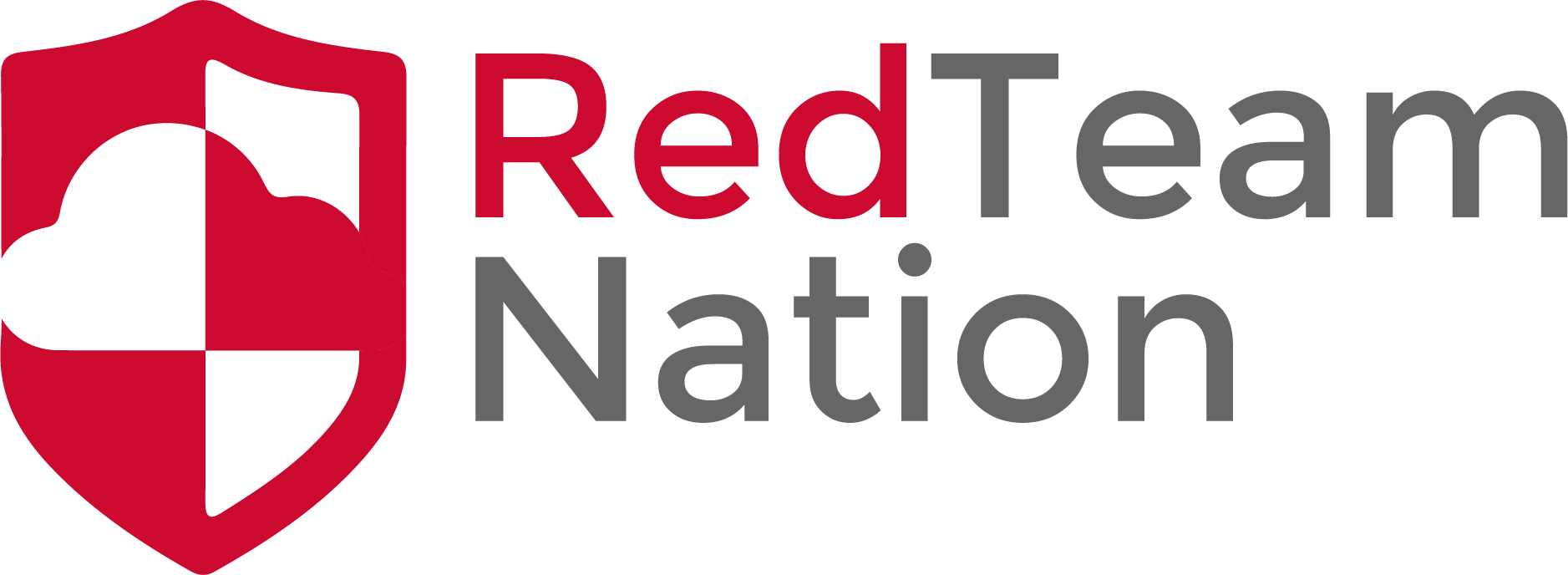 Reporting
Why do we report everything?
Reporting audience
How to build the report
Feedback Loop
Prioritize Business Risk based on findings